Goats & Sheep: What You Need to Know
Kipp Brown
Extension Livestock Coordinator
Department of Animal and Dairy Sciences
Mississippi State University
What is a small ruminant???
Little Cows?

OR

Sheep and goats?
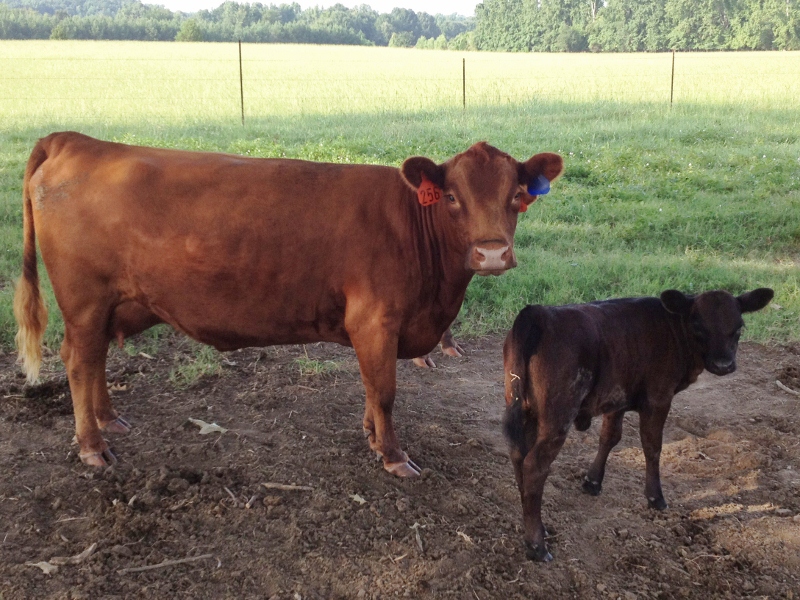 FIRST LESSON!


Ruminants include cattle, sheep, goats, buffalo, deer, elk, and camels. These animals have a digestive system that is uniquely different from our own. Instead of one compartment to the stomach they have four. Of the four compartments the rumen is the largest section and the main digestive center. The rumen is filled with billions of tiny microorganisms that are able to break down grass and other coarse vegetation. Partially chewed fiber goes into the large rumen where it is stored and broken down into balls of “cud”. Once full, the animal will rest and “chew his cud". The cud is then swallowed once again where it will pass into the next three compartments—the reticulum, the omasum and the true stomach, the abomasum.
So, SHEEP AND GOATS ARE SMALL RUMINANTS!
REMEMBER-There is as much difference within breeds/species as between breeds/species.
HOWEVER, MOST IMFORMATION ON SHEEP AND GOATS IS RELATIVE TO BOTH SPECIES.
Sheep BREEDS can be
	wool or hair, dairy, etc.
Goat BREEDS can be
	meat or fiber, dairy, etc.
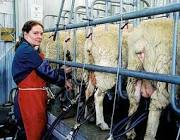 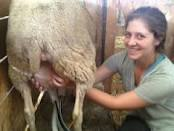 MAJOR DIFFERENCE:SHEEP AND GOATS
Sheep graze.
	Goats browse.
Goats require copper in the diet.
	Sheep tolerate little copper in the diet.
	(As a rule of thumb SHEEP NEED NO MORE THAN 4-8 PPM IN THE DIET)
SHEEP, GOATS, AND COPPER
HAIR Sheep ARE MORE TOLERANT OF COPPER THAN WOOL SHEEP

Do not feed swine or poultry feed to sheep. They contain high levels of copper by design.
Carefully investigate copper levels in beef or dairy products before feeding to sheep. Some of them will have high levels of copper, while others will not.
Communicate with feed company representatives or country elevators supplying feed. It is important that mixers are clean, augers clean, and feed delivery trucks clean before handling sheep feeds, especially if they mix and handle swine feeds.
Test feeds and forages for levels of copper, molybdenum and sulfur.
Avoid grazing sheep on pastures where swine or poultry waste is applied.
Consider adding molybdenum to the diet at a rate of 3 ppm.
GOATS REQUIRE some COPPER IN THEIR DIET

Always use a sheep mineral for sheep and a goat mineral for goats
If sheep and goats are running together, use sheep mineral to be safe
Sheep and goats do require minerals
Keep a good quality mineral out full time for optimum reproductive and nutritional health in sheep and goats
SHEEP, GOATS, AND COPPER
SHEEP AND GOATS ARE PRETTY MUCH THE SAME ANIMAL WITH BOTH BEING SMALL RUMINANTS, AND THEREFORE CAN BE MANAGED IN PRETTY MUCH THE SAME FASHION. THERE ARE SMALL DIFFERENCES IN COPPER LEVELS, AS WELL AS GRAZING AND BROWZING PREFERENCES.
HAIR SHEEP 101
What is a Hair Sheep?
Any breed or cross breed of sheep that is devoid of wool. Primarily used in the production of meat!
HAIR SHEEP..
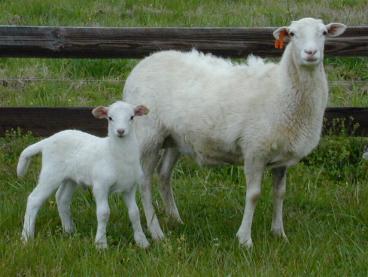 Most breeds originated or trace
origins back to Africa
Dry desert types-South Africa
Tropical types-Caribbean/West Africa
Increasing numbers in the U.S. and MS
	Decrease in wool value and increase in meat value
	Production efficiency and ease of care
Breeds..
Droper (black and white)-ideal terminal sires
Katahdin-ideal maternal females
Barbados Black Belly
St. Croix
Damara
Crosses with hair and	wool breeds
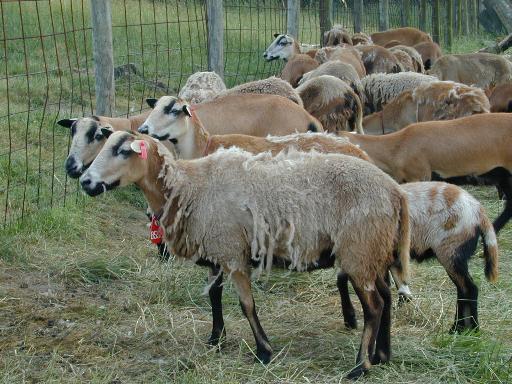 Hair compared to Wool…
Popularity is due to:
No shearing
Little/no docking of tails
High level of reproduction
Parasite resistance
Heat and humidity tolerance
Ideal for small lifestyle farms
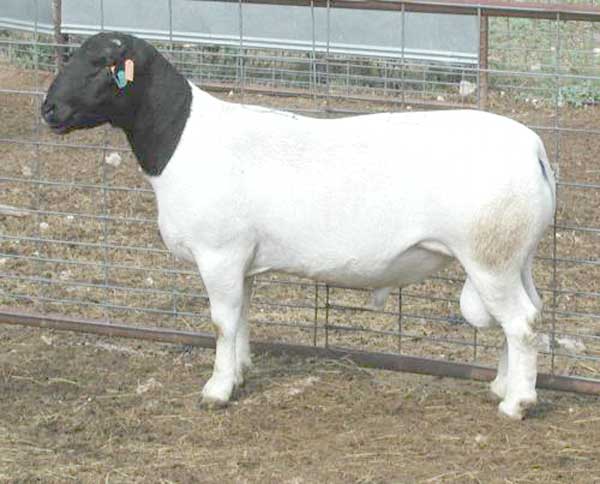 Major Differences to Wool Sheep
Fatten different from wool lambs
	More like goats: from inside-out
More resistant to parasites
	Less expense and ideally suited
	to pasture based production
Studies show they produce a lean
meat with little or no mutton taste
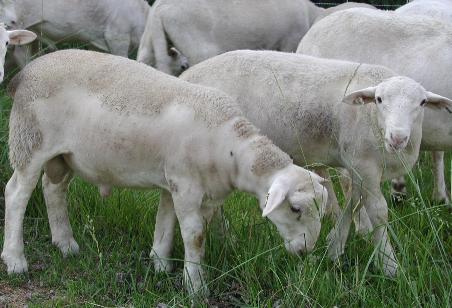 SHEEP AND GOAT NUTRITION, HEALTH, REPRODUCTION, ETC.
Lessons learned in meat goat production will apply to hair sheep as well
There is evidence that hair sheep MIGHT Be more hardy and resistant to common problems associated with goats
The market FOR HAIR SHEEP will continue to expand in the future
SO…..MOST MANAGEMENT PRACTICES ARE THE SAME FOR BOTH HAIR SHEEP AND MEAT GOATS
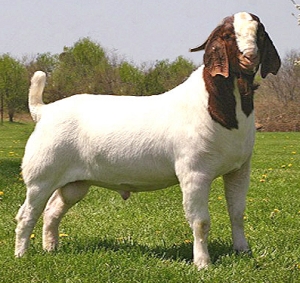 LET’S LOOK AT MEAT GOAT (HAIR SHEEP)MANAGEMENT, NUTRITION, & REPRODUCTION….WITH OUR PRIMARY CONCENTRATION ON MEAT GOATS
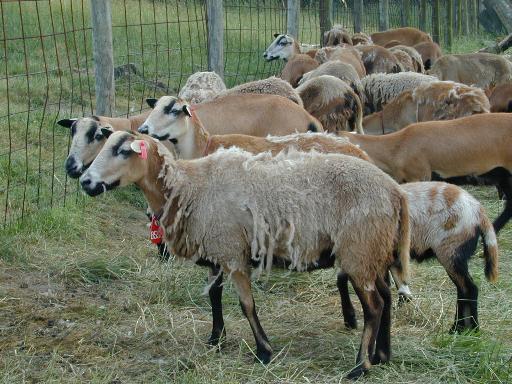 MEAT GOAT (hair Sheep) 101
What is a MEAT GOAT?
Any breed or cross breed of goat that is primarily used in the production of meat!
Just like Hair Sheep!
Types of Meat Goats
Boer cross is the most popular and well known in the U.S.
Kiko cross goats are gaining in popularity
Spanish type goats are making a comeback
Goat management coversthe raising and caring for goats including:
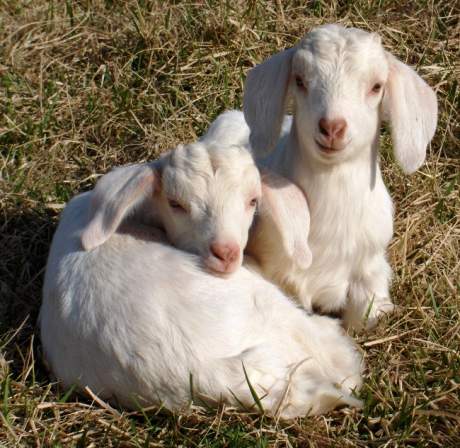 Feeding
Health Management
Breeding
Processing kids
Facilities
How many goats can I raise?
Depends on management and resources.
Quantity, Quality, Type of Labor
Quantity, Distribution, Management
	 of Capital	 and Land
Own or Borrowed Money!
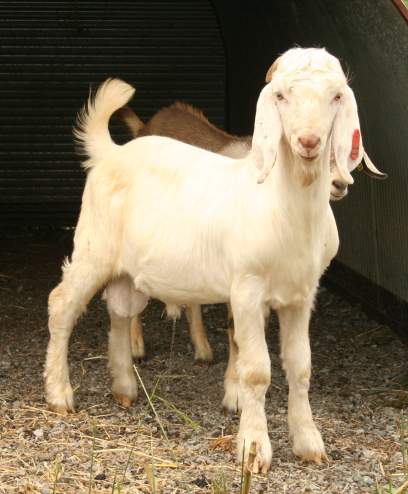 There is really no “best” way to raise goats (SHEEP). Except!The most economical way possible!	Do you work for the goats?	Do the goats work for you?
What factors are most important to insure a successful goat enterprise?



	Nutrition
	Reproduction
	Health
	Facilities
  Marketing
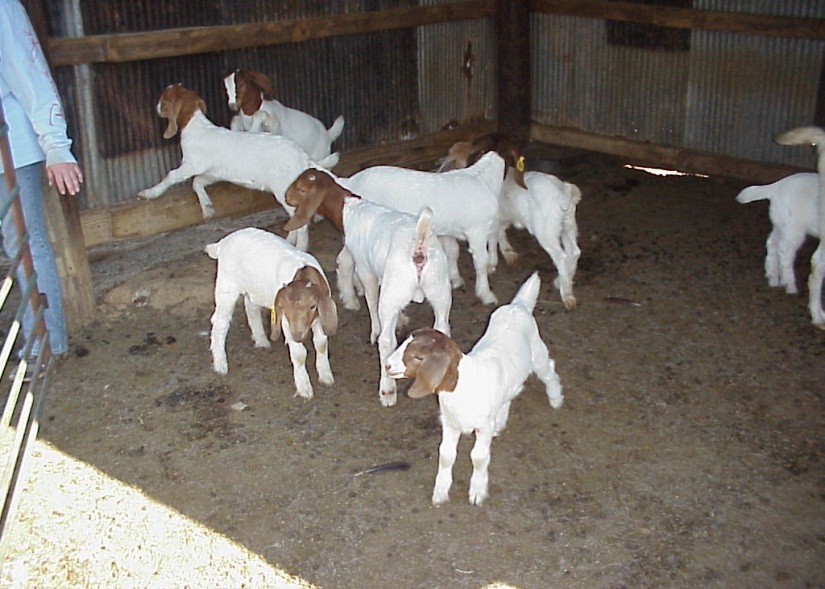 Nutrition..
Is the Highest
Cost Associated
with Production!
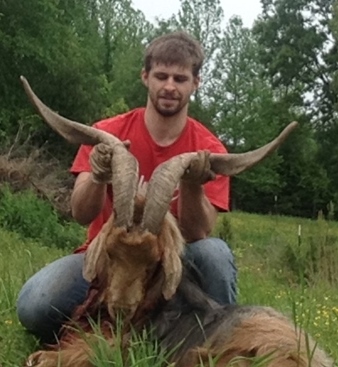 NUTRITION..What do I feed my goats?
Ideally, roughage (pasture grasses, browse, and/or hay) should comprise a majority of the diet
Goats are selective grazers and prefer browsing to grazing when given a choice 
Forage diets tend to cause fewer digestive problems
Browse diets cause fewer parasite problems
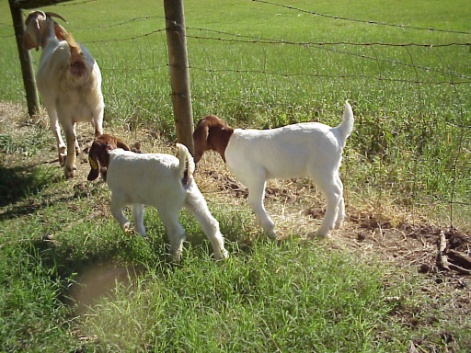 Doe Nutrition..
Define the stage of production and feed accordingly
Dry
Breeding
Early Gestation
Late gestation
Lactation
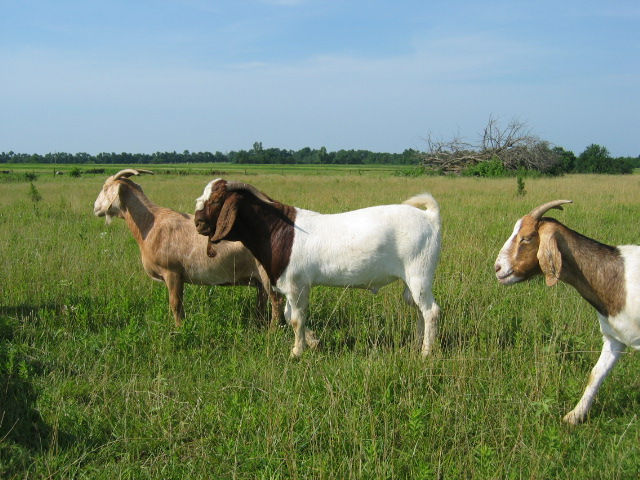 Dry Period..
Period between weaning and breeding
Lowest nutrient requirements
Good quality pasture should meet most requirement needs
Regain weight lost during lactation
Need 2% of body weight
Need minerals free choice - salt, Ca, P
No pasture? Grass Hay and .5-1.5# 16% CP pelleted (preferred) ration
Breeding Period..
Increase feed intake 2 - 3 weeks prior to breeding – Known as “Flushing”
Increase ovulation rate 5 - 10%
Flushing
1#/Hd/Day of Corn
Monitor body condition score to avoid under or over conditioned goats
Too fat or too thin
Best at BCS 2 - Greater response
Early Gestation..
First 100 days (Gestation is 150 Days!)
Similar to dry feeding
Very little fetal growth
Take advantage of forage
Monitor body condition score
Late Gestation..
Last 50 days (gestation time 150 days)
Most critical time – 70% of fetal growth
Poor nutrition costs production
Low birth weights, mothering ability, low milk production, ketosis
Utilize pasture and supplement feeding
Need 4 - 4.5% of body weight
2# - 4# good quality hay + 2# corn
Lactation..
Doe nutrition is the key to early kid growth
Lactation peaks at 2 - 4 weeks
Utilize pasture
Feed at 4 - 5% body weight
3# - 4# good hay + 3# - 4# grain
Buck Nutrition..
Utilize pasture when available
Monitor body condition 3-4 weeks prior to breeding
4# of hay + 2# of grain
Monitor body condition
	during breeding
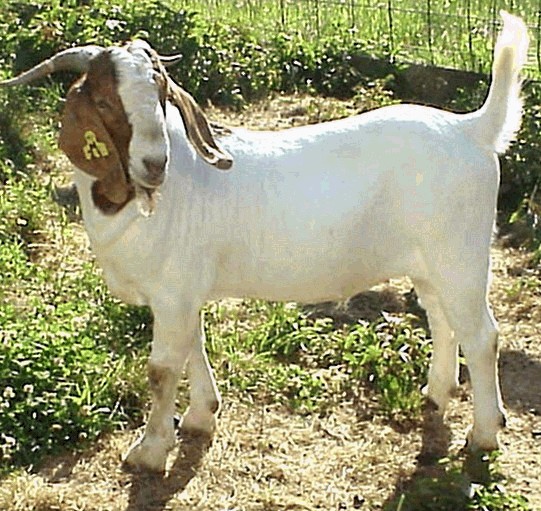 Reproduction: EqualsEconomic Success!
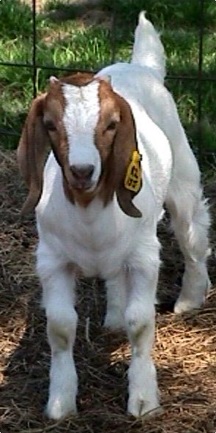 Estrous cycle is 18 - 21 days
Short day breeders (Oct. - Dec.)
Flushing
½ - 1# per head per day of corn
Deworm prior
Turn on to new pasture
Monitor BCS (1 - 5)
BCS of 2 for best results
Reproduction..
Accelerated Kidding
3 crops in 2 years
High input
BSE on Bucks
Semen, libido, testicles, health
Trim feet
Good body condition
Reproduction..
The Buck effect
Synchronizing
Controlled breeding season
Efficient management of facilities
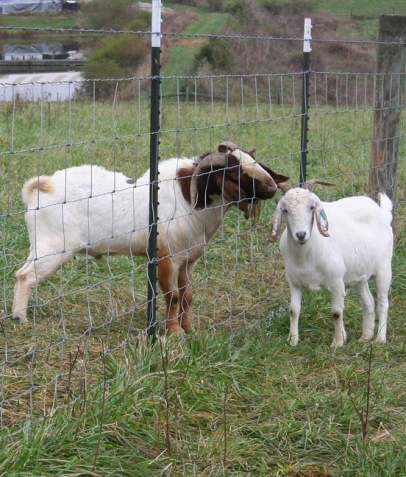 WHEN TO BREED.…
Annual kidding
Age at puberty averages 6 to 10 months (affected by breed, season, and nutrition)
Can breed doelings when they reach 2/3 of their mature weight
Goats are seasonal in their breeding habits
Seasonality is affected by breed and individual
Pros and cons to different kidding seasons:  winter, spring, and fall
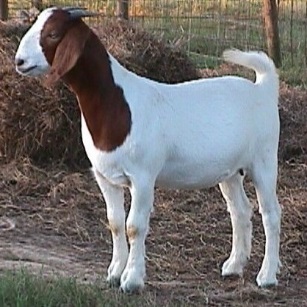 How many babies do goats usually have?
Normal range from 1 to 5
Twins are the most common
Triplets frequent (less in sheep)
Yearlings often have a single
4-5 kids is a rare occurrence
Reproductive rate is affected by breed, age, season, and nutrition
Genetics of reproduction
Number of offspring determined primarily by doe (number of eggs ovulated sets upper potential)
Sex of offspring determined primarily by buck
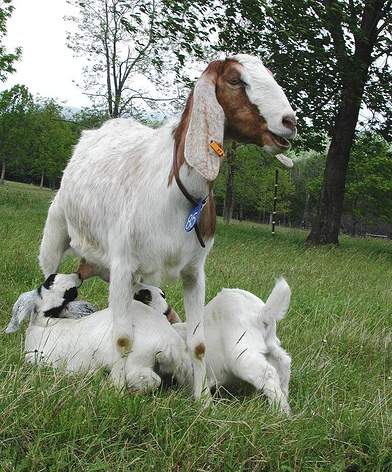 Should I castrate my buck kids?
Yes, if . . .  
You don’t sell or separate buck kids from their dams and female siblings by the time they are three months old
Your market discounts intact males
You want better growth rates in late summer and fall
		IF NOT, DON’T WORRY ABOUT IT!
There should be an economic benefit to expend the time, expense and effort
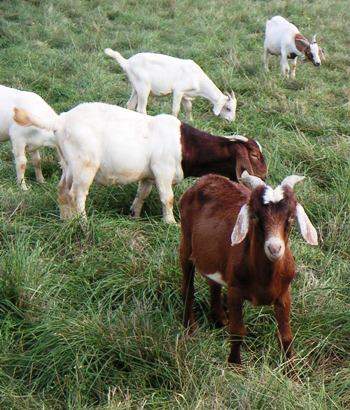 MEAT GOATHEALTH & DISEASE, PARASITES, AND FACILITIES
Health..
Diseases and Problems
Ketosis
Overeating
Parasites (worms)
Coccidia
Foot rot or scald
Pinkeye
General sickness
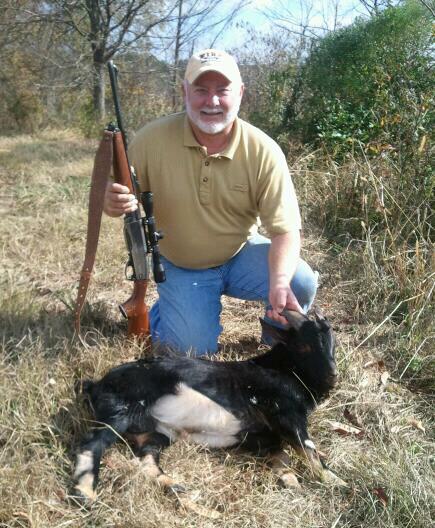 Health..Most Important the Last Trimester
Ketosis
Feeding management
Overeating/Tetanus-Vaccinate (CD/T) 2-4 weeks prior to kidding
Gives immunity to the kids
Vitamin E and Selenium (if needed)
Deworm – offset post kidding rise in parasites (check dewormer for abortion possibility)
HealthKidding Time
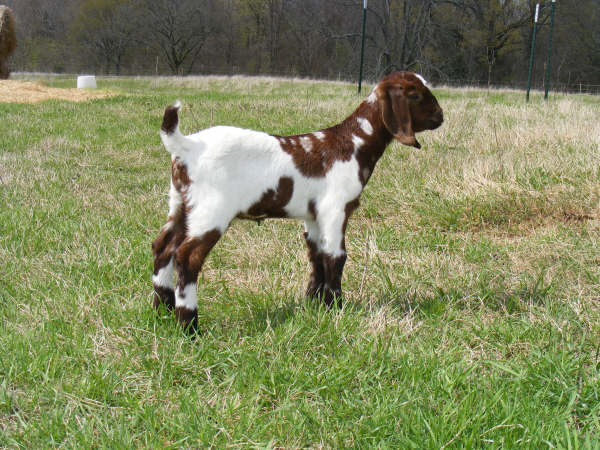 Kid in clean areas
Dip – Snip – Strip
Iodine navel
Trim navel
Inspect udder
May give 1ml BoSe if needed
See that kid gets colostrum
Health..Kids 1 to 4 weeks of age
Disbud (7 - 10 days) if of economic value
Castrate (after 8 weeks to help prevent urinary calculi) if of economic value
Vaccinate with CD/T (14 – 28 days) ALWAYS!
Watch for scours
E-coli
Coccidia
MOST COMMON HEALTH PROBLEM FOR GOATS IN THE SOUTHERN U.S.
Internal Parasites
Barber Pole Worm (Most Common)
Coccidia
Tapeworm
Lung Worm
Liver Fluke
Meningeal Worm
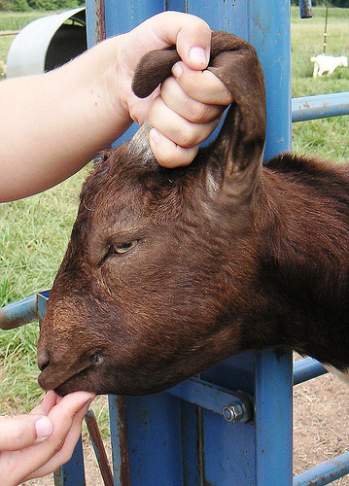 Health..
Deworming for the Barber Pole Worm
Establish a program
Check fecal samples
Use FAMACHA
Deworm only when needed
Rotate wormers yearly or when there is no response
Rotate between “Families” or classes of products
Give orally over the tongue
The FAMACHA© System for assessing anemia and barber pole worm infection in small ruminants
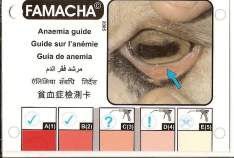 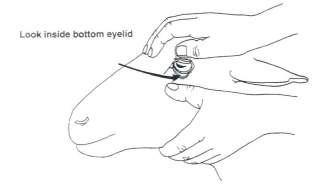 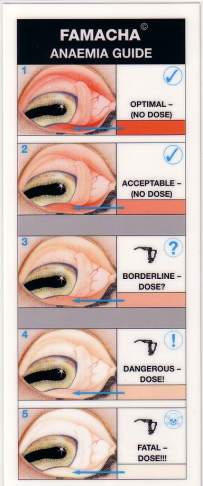 The FAMACHA© system should be used as part of an integrated parasite management program that employs other best management practices.
Health..
Use Strategic Deworming
Hold feed - leave in pen (12-48 hours)
Rotate to clean pastures
Do not under dose
Metabolism is 2.5-3.0 times that of larger species
Rule of thumb – Use at 2.5 X cattle rate
Calculate rate based on the heaviest doe
Always select animals with resistance to parasites for replacements
CONTROLLING INTERNAL PARASITES
Pasture rest/rotation
Multi-species grazing
Browsing instead of grazing
Manage grazing height (above 4”)
Use alternative forages
Genetic selection for resistance within/between breeds
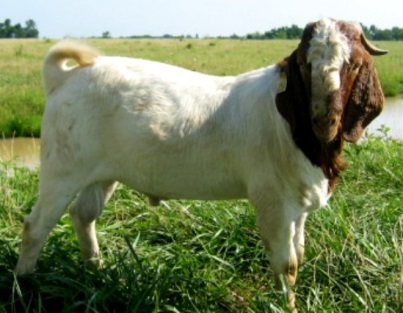 CONTROLLING INTERNAL PARASITES
Use selective dewormingNot everyone, not every month
Use proper drug rate
2-3 TIMES CATTLE DOSE!
Use fecal testing to determine effectiveness
DRUG RESISTANCE IS A MAJOR ISSUE!
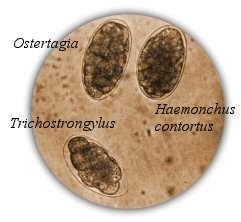 CONTROLLING INTERNAL PARASITES
Tapeworm-	
Lung Worm-
Liver Fluke-
Meningeal Worm-
All are minor problems with good herd health management!
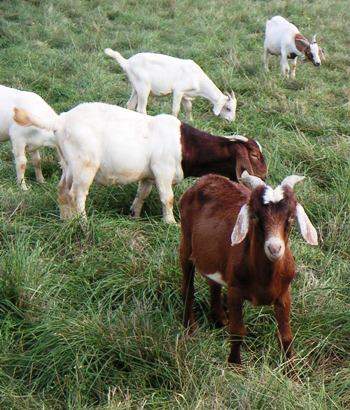 THE TAKE HOME MESSAGE!!!
Deworming
Establish a program
Check fecal samples
Use FAMACHA
Deworm only when needed
Rotate wormers ONLY when there is no response, then change class of product
Give orally OVER the tongue
Use the proper rate to avoid resistance!
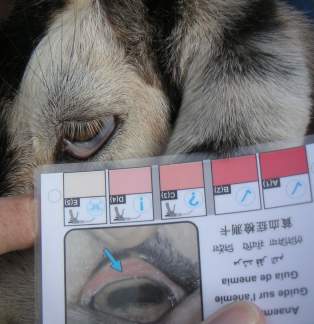 HEALTH..Digestive problems
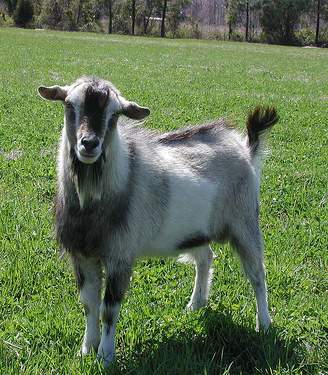 There can be many different causes of diarrhea (scours) in goats
Infectiousbacterial, viral, protozoa
Non-infectiousnutrition, management, stress
Most digestive problems (bloat, acidosis) are caused by diet changes, usually sudden
Know what you’re dealing with and treat symptoms accordingly
What about Coccidia?**Is a serious problems in kid goats**
A single-cell protozoa that can damage the lining of small intestines and cause diarrhea
Is species and site-specific
		Use Prevention Options
Good sanitation
Proper stocking/penning rates
Use coccidiostats
Such as Bovatec®, Rumensin® and Deccox® in mineral/feeds
Corid in water
Treat with Corid or sulfa drugs
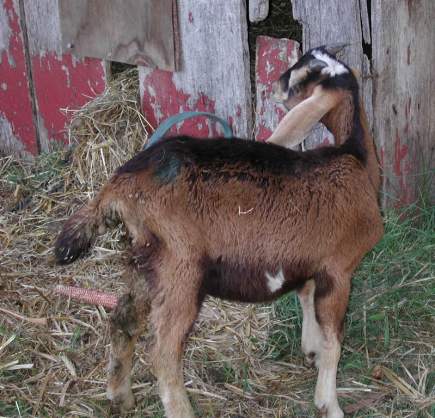 ***Rumensin®, Bovatec®, and Deccox® are toxic to horses, donkeys, and mules.***
HOOF PROBLEMS
Foot Rot
	Damage to the hoof
Foot Scald
	Irritation between 	the toes of the hoof
Foot scald can occur seasonally
Primarily in wet conditions
Both foot scald and rot are inherited traits
Cull animals that are regularly infected!
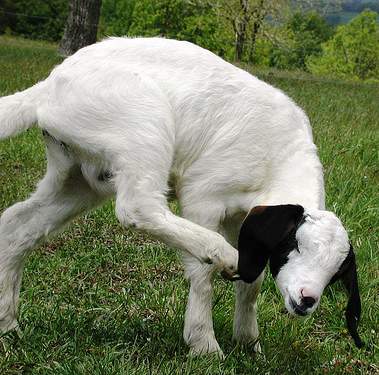 RESPIRATORY PROBLEMS
Pneumonia
Wet, dirty pens
Poor circulation
Dry, dusty pens
Stress
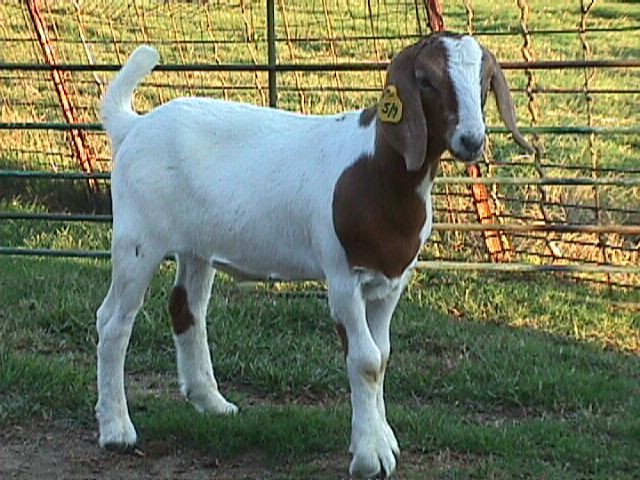 RESPIRATORY PROBLEMS
Pneumonia
Elevated temperature (104°F or better)
Runny nose
Rapid, rough sounding breathing
Off feed	 or poor appetite



Normal body temperature is usually 102-103°F
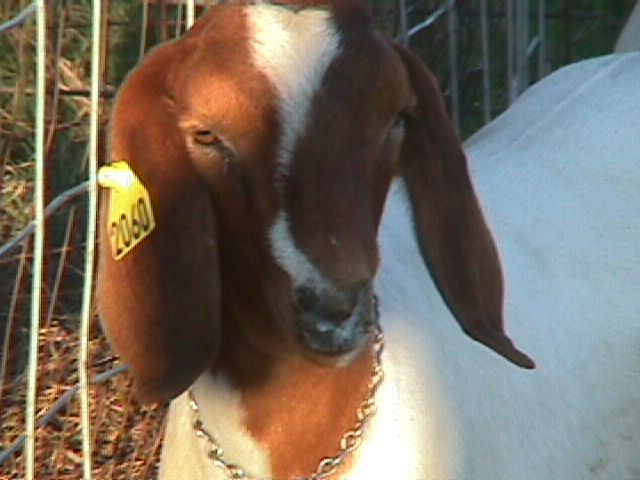 RESPIRATORY SYMPTOMSCoughing, Nasal Discharge, Congestion, Wheezing, Sneezing, Fever-Not always infectious!
Infectious Pneumonia
	Usually a secondary infection caused by:
Viruses-Bacteria-Parasites
Non-infectious
	Usually caused by:
	 Lungworms-Nasal bots-Poor ventilation-Dusty feed
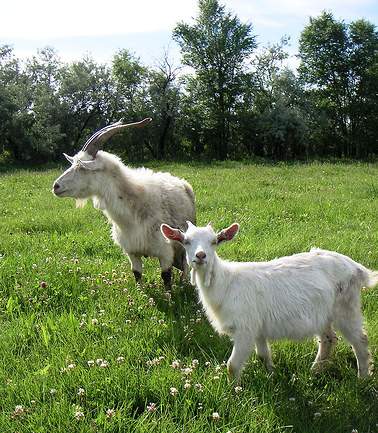 QUICK HITS
URINARY CALCULI
CAUSES
Diet, water, genetics
Improper Ca:P ratio (2:1 recommended)
Stones usually lodge in the bend of the urinary tract know as the sigmoid flexure, or at the tip of the tract called the filiform; either situation prevents urination
URINARY CALCULI
SYMPTOMS
Restlessness, getting up and down
Straining to urinate
Pawing the ground
Tail twitching
Looking at abdomen
Vocalizations of pain and discomfort
Final stages; grinding of teeth
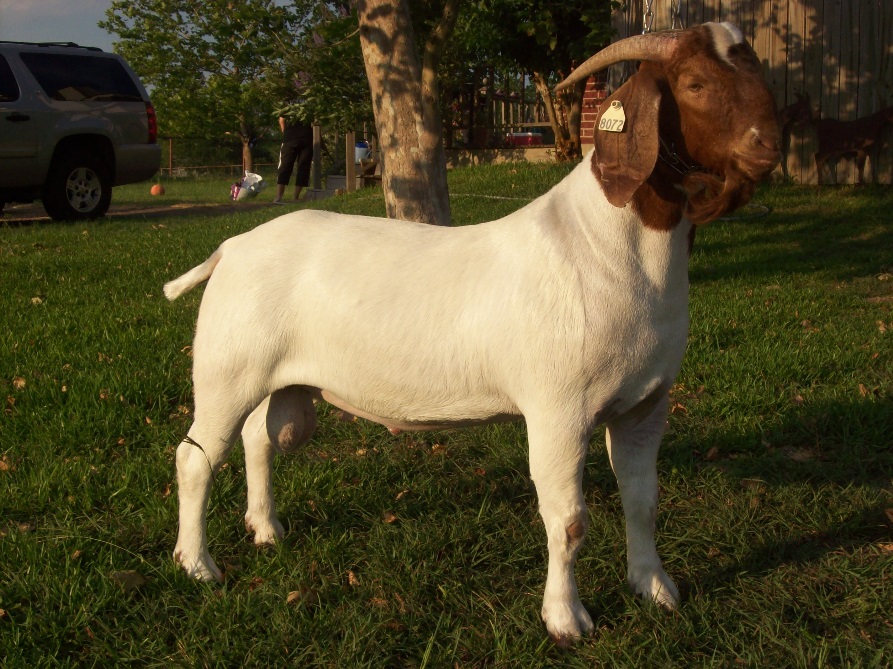 URINARY CALCULI
TREATMENT

	Treatment for Urinary Calculi should be done by experienced veterinarians

In most cases the tip of the urinary tract must be removed
Blockage must be removed with a catheter
URINARY CALCULI
PREVENTION
Use a proper, balanced feed ration
Use a ration containing ammonium
chloride or ammonium sulfate
Provide free choice mineral
Provide clean, fresh water
Know your water (pH) source!
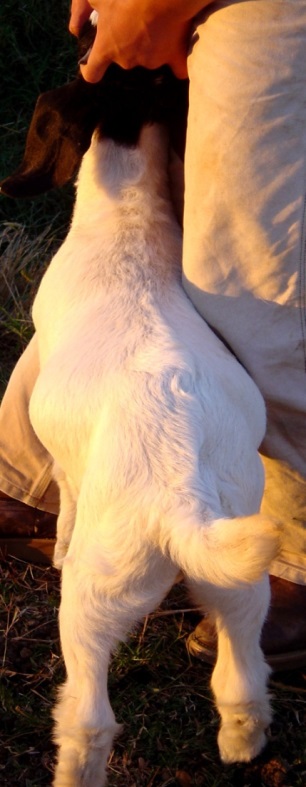 OVEREATING AND TETANUS
Prevention
Vaccinate for clostridium perfringens and tetanus (CD&T)
Give a booster 2 weeks later
Booster young goats every 1-2 months
If you didn’t see the goat vaccinated, do it yourself!
OVEREATING AND TETANUS
TREATMENT
	Usually the first sign of overeating is death
	For tetanus, can inject tetanus antitoxin if diagnosed early, but not likely to help
Both overeating and tetanus will kill small ruminants!
	If you didn’t see the animal vaccinated, do it yourself!!!
Other Diseases of Concern
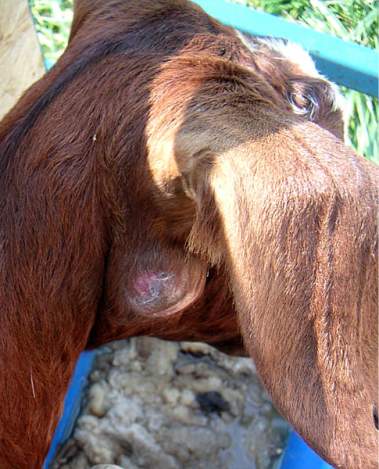 Caseous 	Lymphadenitis (CL)
Internal and lymph node abscesses
Chronic, highly contagious

	Treatment
Formalin injected at 12:00 	into abscess
Drain, clean, and destroy any liquid leakage by burning
OTHER DISEASES OF CONCERN
Caprine Arthritic Encephalitis (CAE)

Colostrum is primary mode of transmission
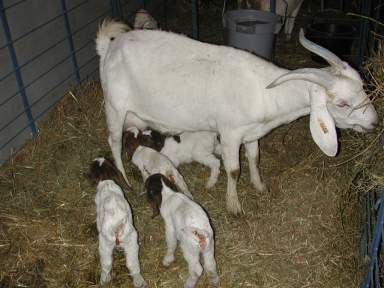 Other Diseases of Concern
Johne’s Disease
May be more common than we think
Is a digestive (wasting) type

Scrapie
A federal regulatory issue thatimposes USDA ID requirements
Is a neurological, wasting type
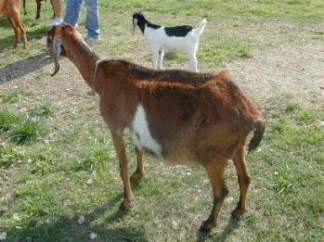 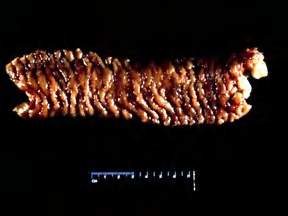 FEDERAL SCRAPIE PROGRAM
Mississippi is included in the federal eradication program
Premise I.D. is required for small ruminant operations
Scrapie tags are required to market small ruminants
Tags and applicator are free from USDA
Contact:
Charles Garrity
Animal Identification Coordinator
USDA/APHIS
601-807-8085
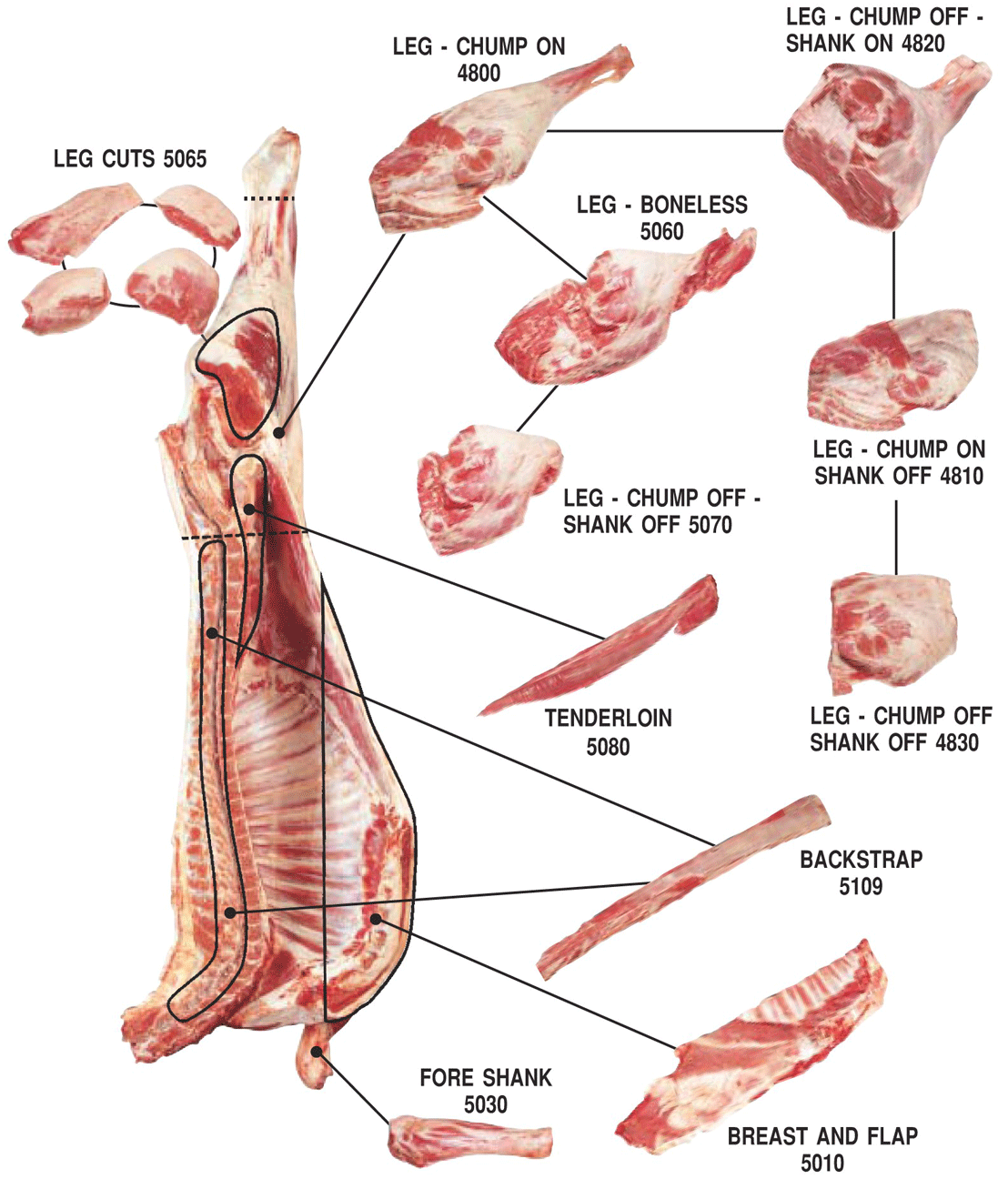 Facilities..
Corrals should be 5-6 feet tall
Use net wire or 4 X 4 welded wire
Chutes
12” wide, with smooth sides, slightly curved
Well lighted
Movement uphill
Facilities..
Sheds
Allow 5 sq. ft. per animal
Need two sides minimum
Kidding area
	Can use jugs or 	hutches
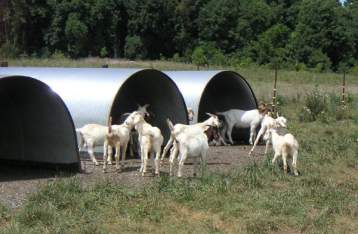 Fencing..
Net Wire
12” vs 6” wire; at least 48” tall
Barbed wire on top and bottom
Electric Fencing
High maintenance
Good for temporary or rotation systems
Combination of net and electric is best

If you can throw water through it, a goat can go through it!
Never discount good Fencing systems!
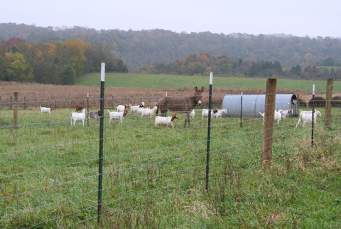 Predators..
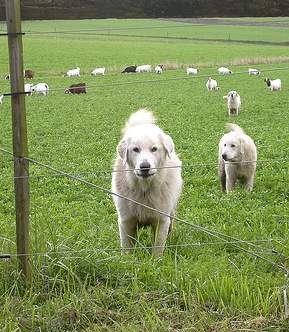 Dogs, coyotes, feral hogs
Fencing is your best deterrent
Consider guard animals
Dogs, llamas, donkeys
Use night penning
Kid in protected areas
Consider traps, snares, and hunting
If you have coyotes, but don’t have losses, do not kill them
New coyotes with a taste for goat may move into the area
Always Cover Your Backside!Know how to survive if things start going wrong…Know your limits…
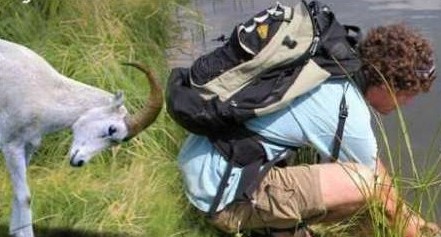 www.msucares.com
livestock/goats and sheep
For more information
Budgets-publications-videos-power points
QUESTIONS?